Vems påstående stämmer?
Talen A och B är rationella tal. 
Vad kan man då säga om kvoten A / B?
Är det något av påståendena som stämmer?
Jag vet i alla fall att kvoten är ett reellt tal.
Den kan i alla fall inte vara ett negativt tal.
Om man dividerar två rationella tal så är kvoten ett naturligt tal.
Kvoten kan vara ett naturligt tal, men det måste nog inte vara så.
C
D
A
B
Vems metod är korrekt?
Hur mycket är
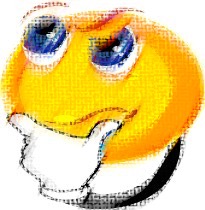 104
– Vem har löst uppgiften korrekt?
– Vilka fel har de andra gjort?
4 ∙ 107
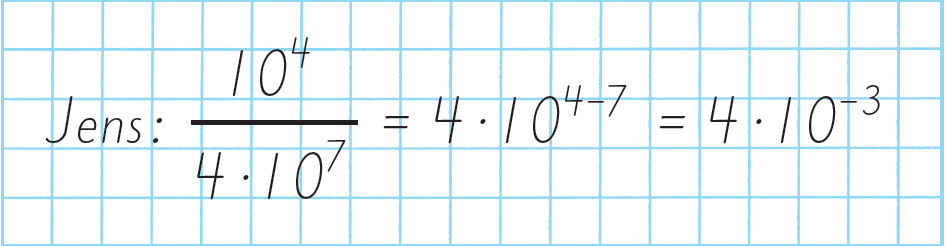 ?
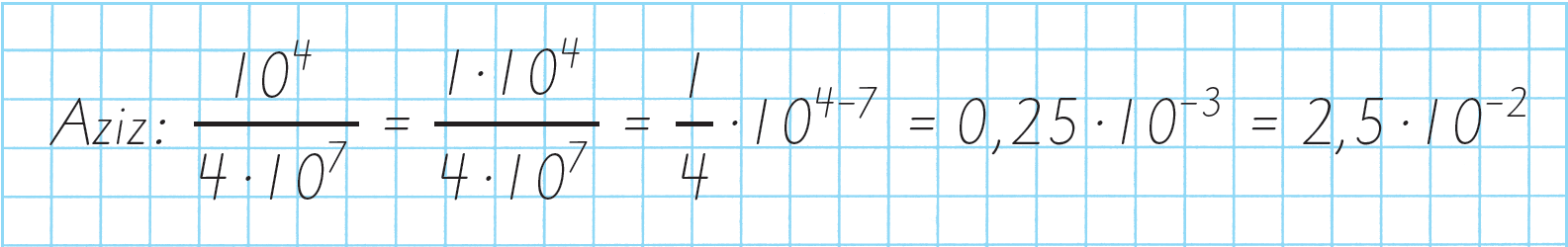 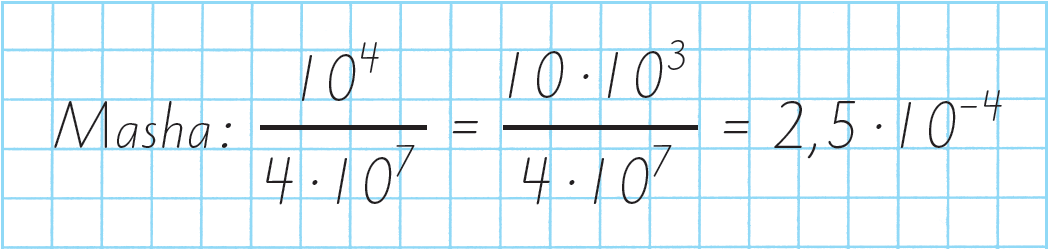 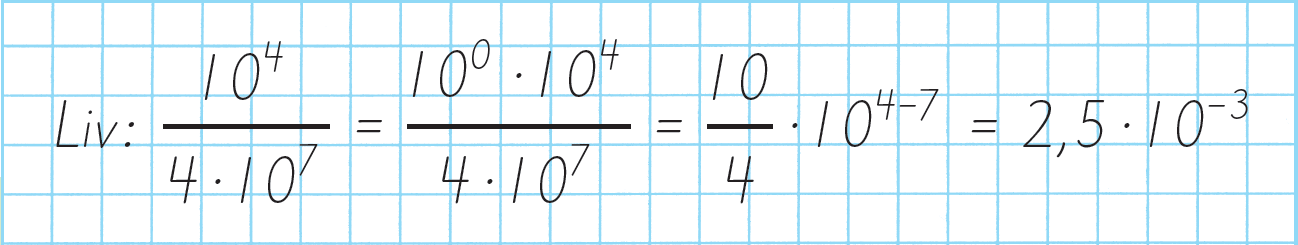 Fyrfältsproblem – Hund och katt
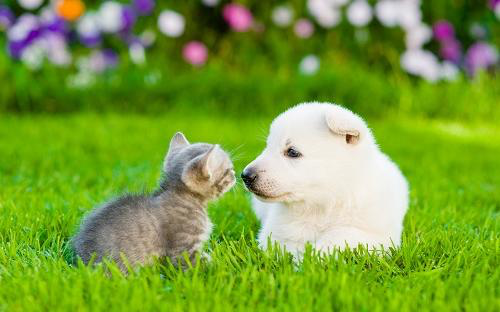 Jenny gjorde en undersökning i sin skola. Hon frågade andra elever om de hade hund och katt hemma som husdjur. 

Antalet elever som deltog i undersökningen var fler än 50, men 
färre än 100. 

Det var 2/5 som svarade att de hade hund och 1/4 som svarade att de hade katt. Tre åttondelar av eleverna hade varken hund eller katt. 

Hur många elever hade både hund och katt?
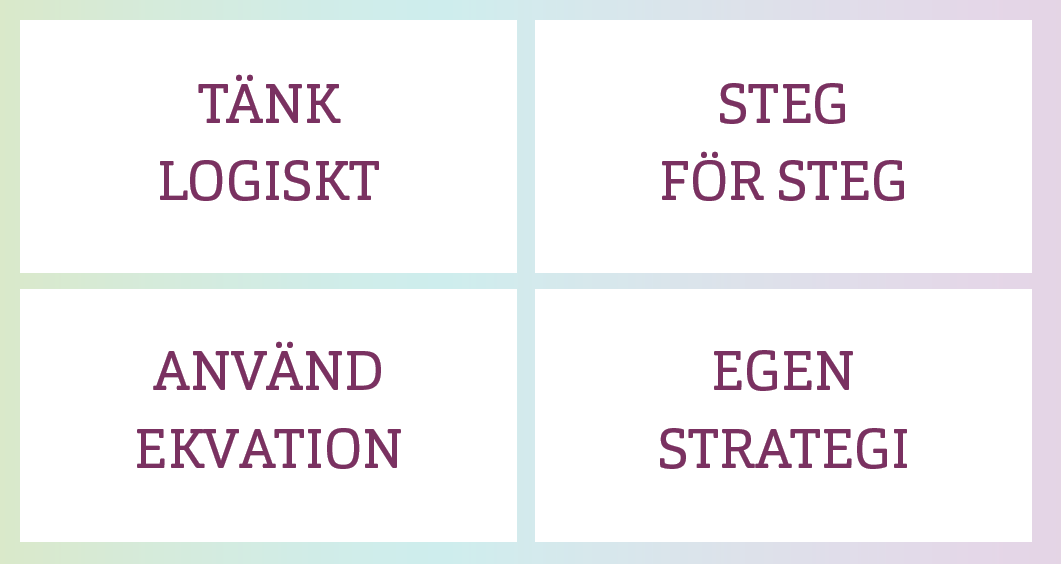 Lösningsförslag
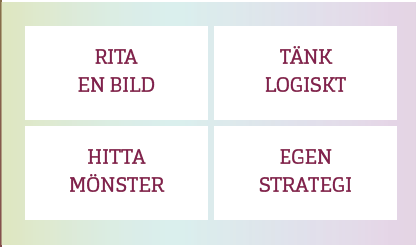 ∙
∙
∙
=
=
=
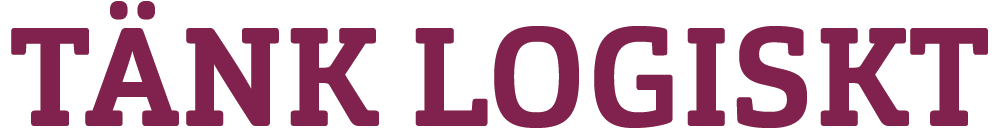 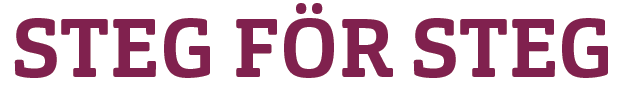 Eftersom de gemensamma nämnarna till 5, 4 och 8 är 40, 80, 120 etc så är antalet elever lika med 80.
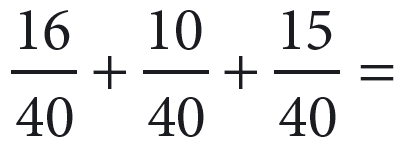 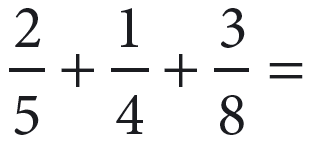 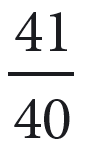 2
1
3
Men summan av andelarna är lika med 1.
Hund:
Men 32 + 20 + 30 = 82.
32 st
5
4
8
Alltså är det 1/40 av eleverna som har både hund och katt.
Alltså är det 82 – 80 = 2 elever som har både hund och katt.
Katt:
20 st
Det enda tal mellan 50 och 100 som är delbart med 40 är 80.
Antalet elever var alltså 80 och av dessa var det 1/40 som hade både hund och katt, dvs 2 elever.
Varken eller:
30 st
2 elever har både hund och katt
2 elever har både hund och katt
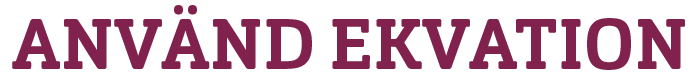 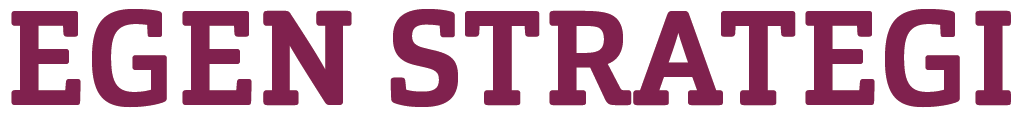 Antag att andelen elever som har både hund och katt är x.
Den färde strategin kan vara Rita ett diagram, ett s k Venndiagram.
80
80
80
Man konstaterar först, som ovan, att antalet elever måsta vara 80 med fördelning:
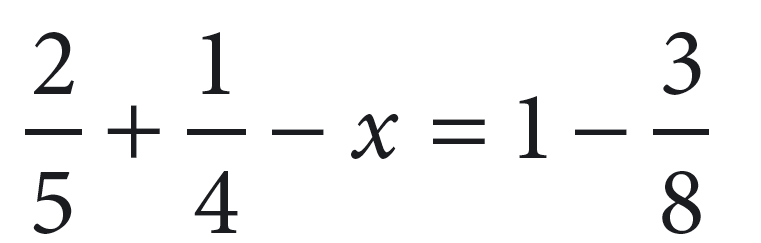 Diagrammet ser då ut så här:
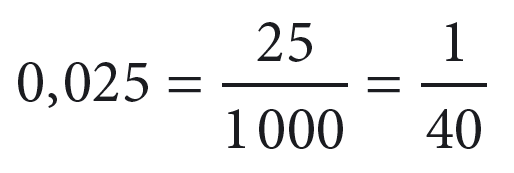 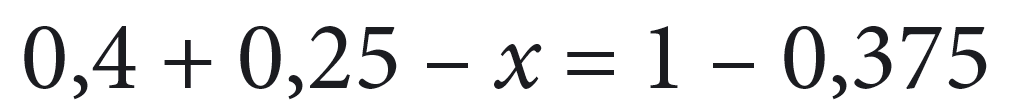 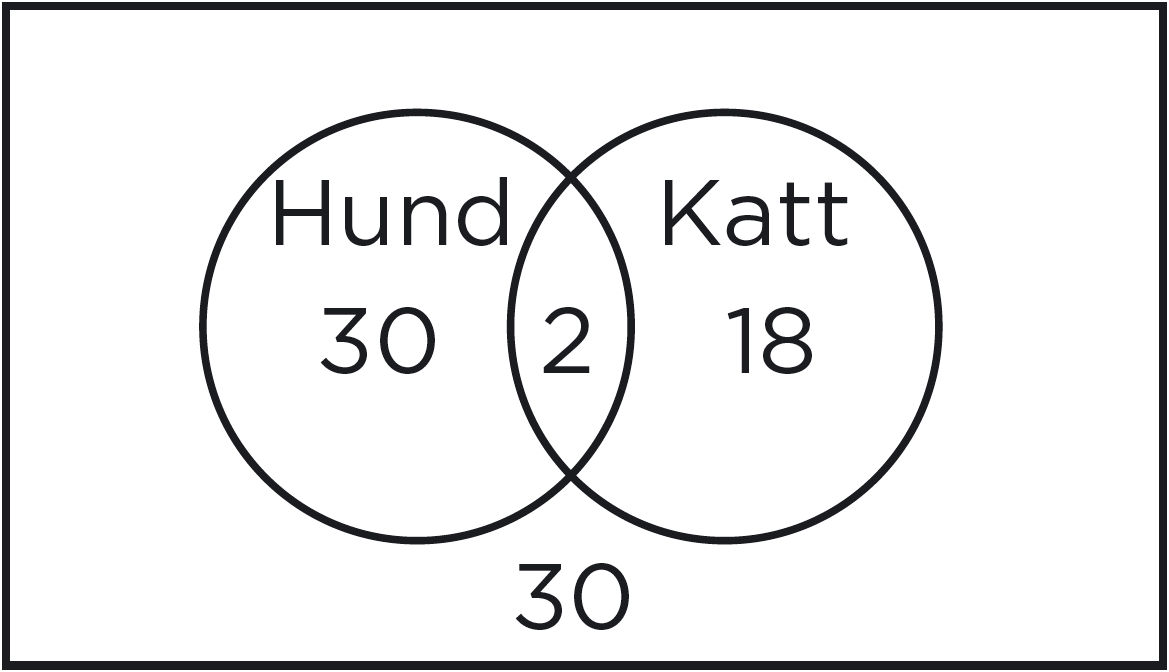 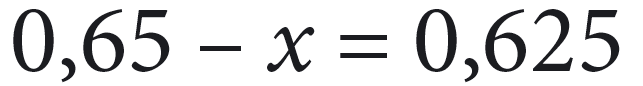 Hund:
32 st
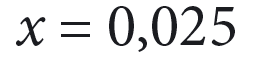 Katt:
För att 1/40 av antalet elever ska vara ett heltal mellan 50 och 100 så är antalet elever som deltog lika med 80.
20 st
Varken eller:
30 st
1/40 av 80 st = 2 elever hade både hund och katt.
2 elever har både hund och katt
Räkna och häpna – världens militärutgifter
Varje år använder världens länder ungefär 1 700 miljarder dollar i militärutgifter – ett osannolikt stort belopp. 

För att få en uppfattning om hur mycket pengar det egentligen är, tänker vi oss den summan i svenska tusenlappar som ligger ovanpå varandra i en stapel. 

Hur hög skulle den stapeln bli?
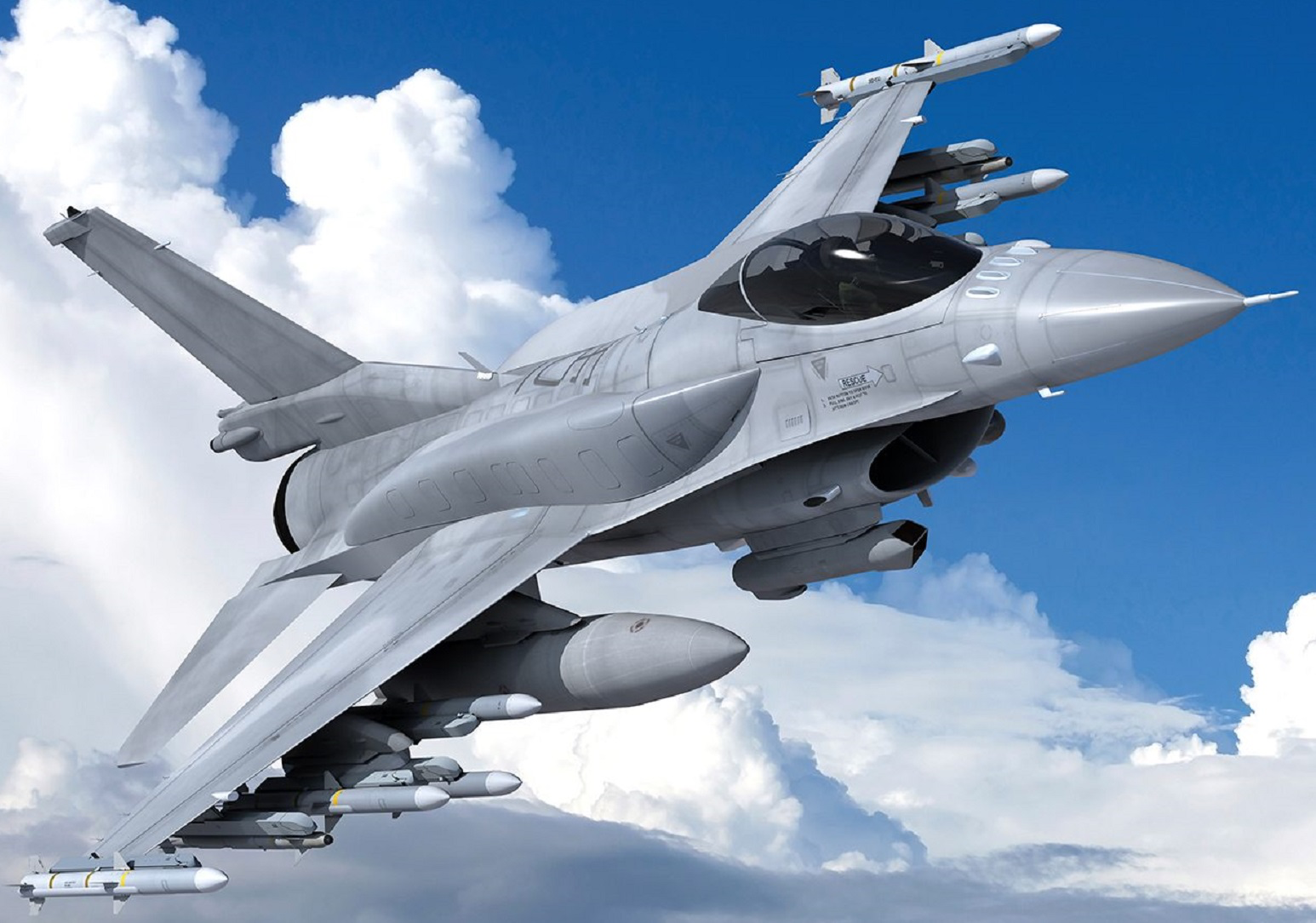 1.
Börja med att gissa hur hög stapeln blir.
2.
3.
Räkna ut hur hög stapeln skulle bli.
Jämför höjden med någon känd sträcka.
Lösningsförslag
2.
Vi räknar med att 1 dollar motsvarar ca 9 kr.
1 700 miljarder dollar motsvarar då 15 000 miljarder kr.
En tusenlapp är ca 0,1 mm tjock.
Det betyder att en stapel med 1 miljard kr i 1 000-lappar är     1 000 000 ∙ 0,1 mm = 100 000 mm = 100 m hög.
15 000 miljarder kr = 15 000 ∙ 100 m = 1 500 000 m = 1 500 km = 150 mil.
3.
Sveriges längd är 160 mil.
Resonerna och utveckla – Mönster
Titta på bilderna nedan. Antalet cirklar bildar ett mönster.
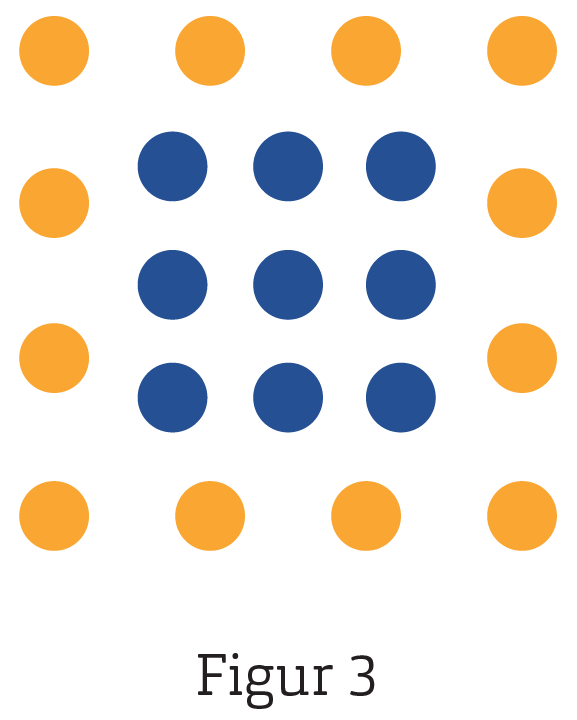 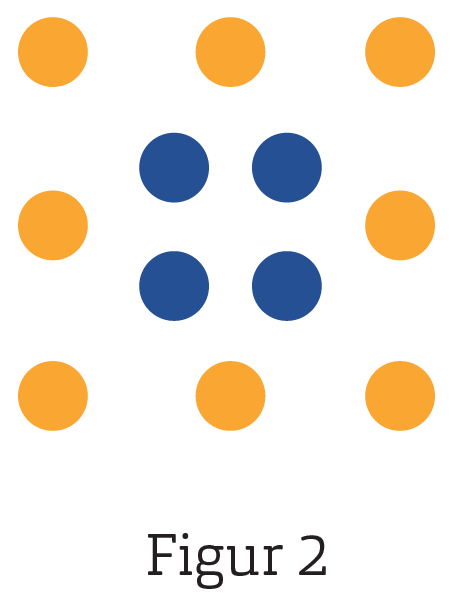 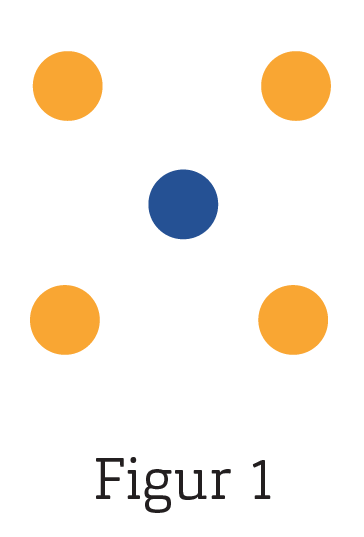 1
Hur många gula cirklar är det i följande figurer?
a) Figur 1 		b) Figur 2 		c) Figur 3 		d) Figur 4 		e) Figur 10
Skriv antalet blåa cirklar i potensform i följande figurer.
2
a) Figur 1 		b) Figur 2 		c) Figur 3 		d) Figur 4 		e) Figur 10
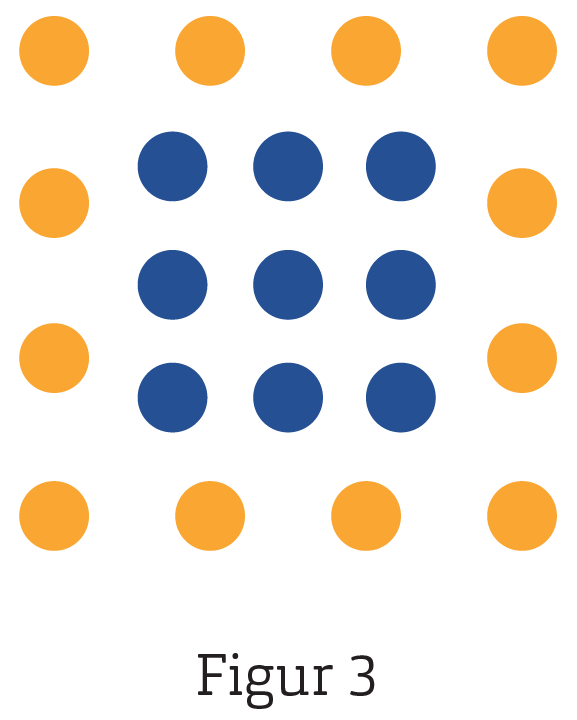 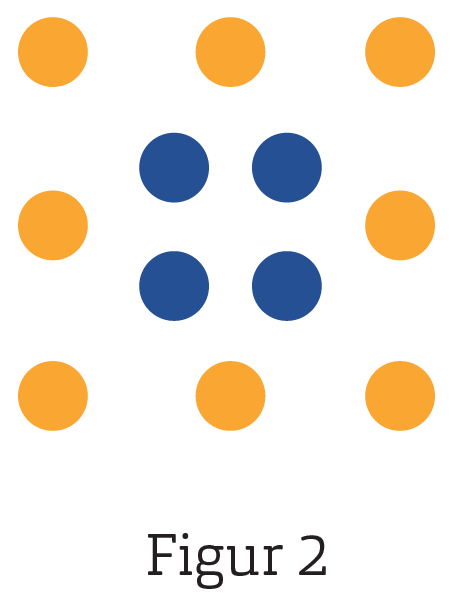 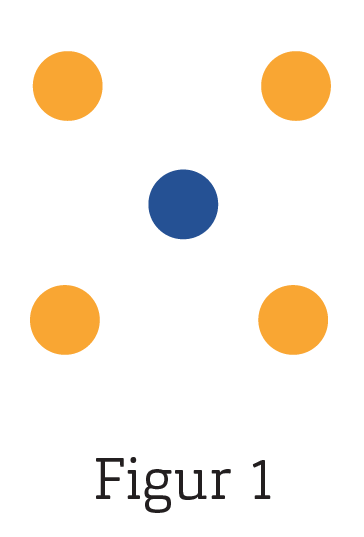 3
a) Teckna ett uttryck för antalet blåa cirklar i figur n.
b) Teckna ett uttryck för antalet gula cirklar i figur n.
Förklara hur du får fram dina uttryck.
4
a)  Teckna ett uttryck för det sammanlagda antalet cirklar i figur n.
b) Använd uttrycket och räkna ut det sammanlagda antalet cirklar i figur 50.
5
Gör en undersökning och ta reda på i vilken figur som
a) antalet gula cirklar är dubbelt så många som antalet blåa cirklar.
b) antalet blåa och gula cirklar är lika många.
c) antalet blåa cirklar är dubbelt så många som antalet gula cirklar.
6
Förklara hur du med hjälp av uttrycken i 3 a) och 3 b) kan ta reda på i vilken figur som antalet blåa cirklar är 10 ggr så många som antalet gula cirklar.
Lösningar
1.
d)  16 st (4 ∙ 4)
a) 4 st
c)  12 st (4 ∙ 3)
e)  40 st (4 ∙ 10)
b) 8 st (4 ∙ 2)
2.
d) 42 st
a) 12 st
c) 32 st
e) 102 st
b) 22 st
3.
a) n2 st
b) 4n st (4 ∙ n) st
4.
a) (n2 + 4)  st
b) (502 + 4 ∙ 50) st = 2 700 st
5.
Vi kan sätta upp en tabell för att undersöka det hela:
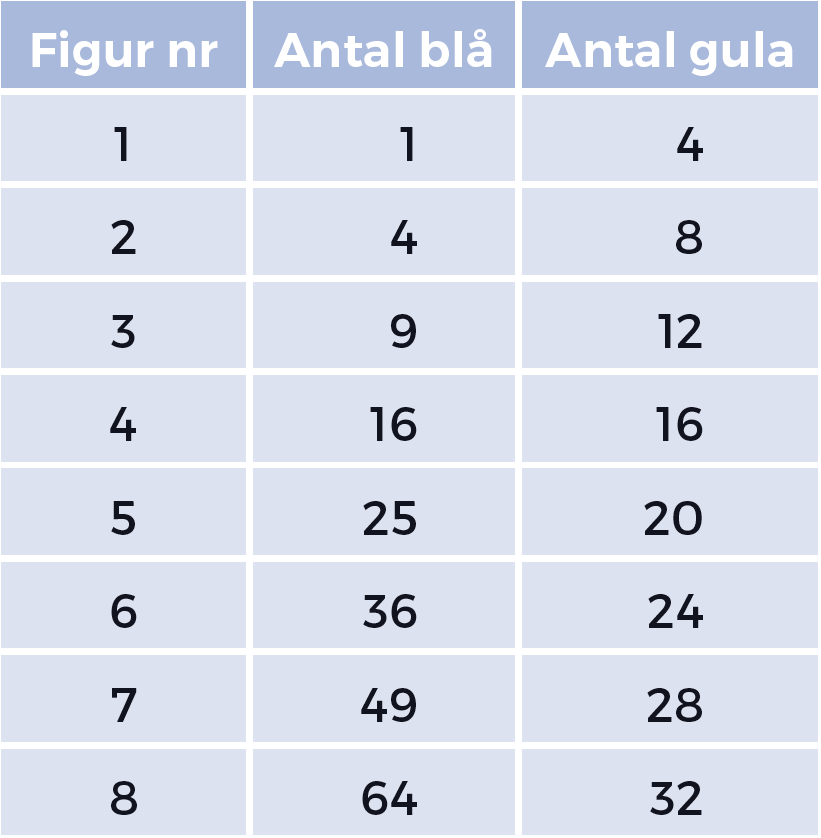 a) Figur 2
c) Figur 8
b) Figur 4
6.
Vi får ekvationen  n2 = 10 ∙ 4n.
Eftersom n inte kan vara 0 så dividerar vi båda leden med n och får då att n = 40.
I figur 40 är antalet blå kulor 402 = 1 600 och antalet gula 4 ∙ 40 = 160.
Värdera och redovisa – på resa i solsystemet
Här åker vi på en resa från jorden, förbi några av de planeter, månar och andra himlakroppar som finns i solsystemet. 

Vi antar att alla planeter befinner sig på en gemensam tänkt linje från solen.
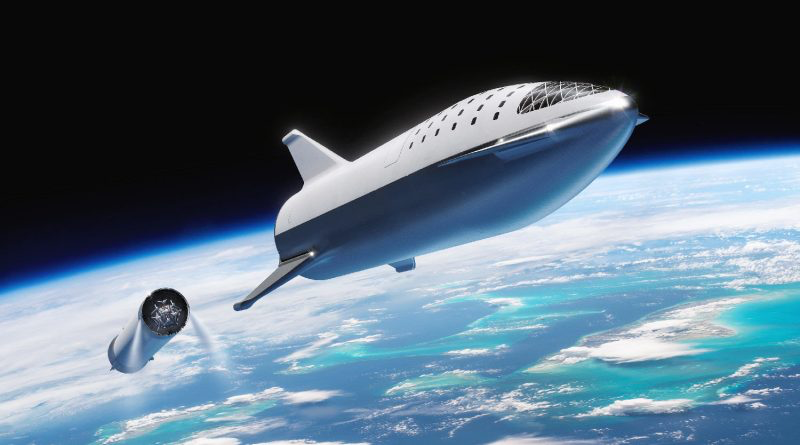 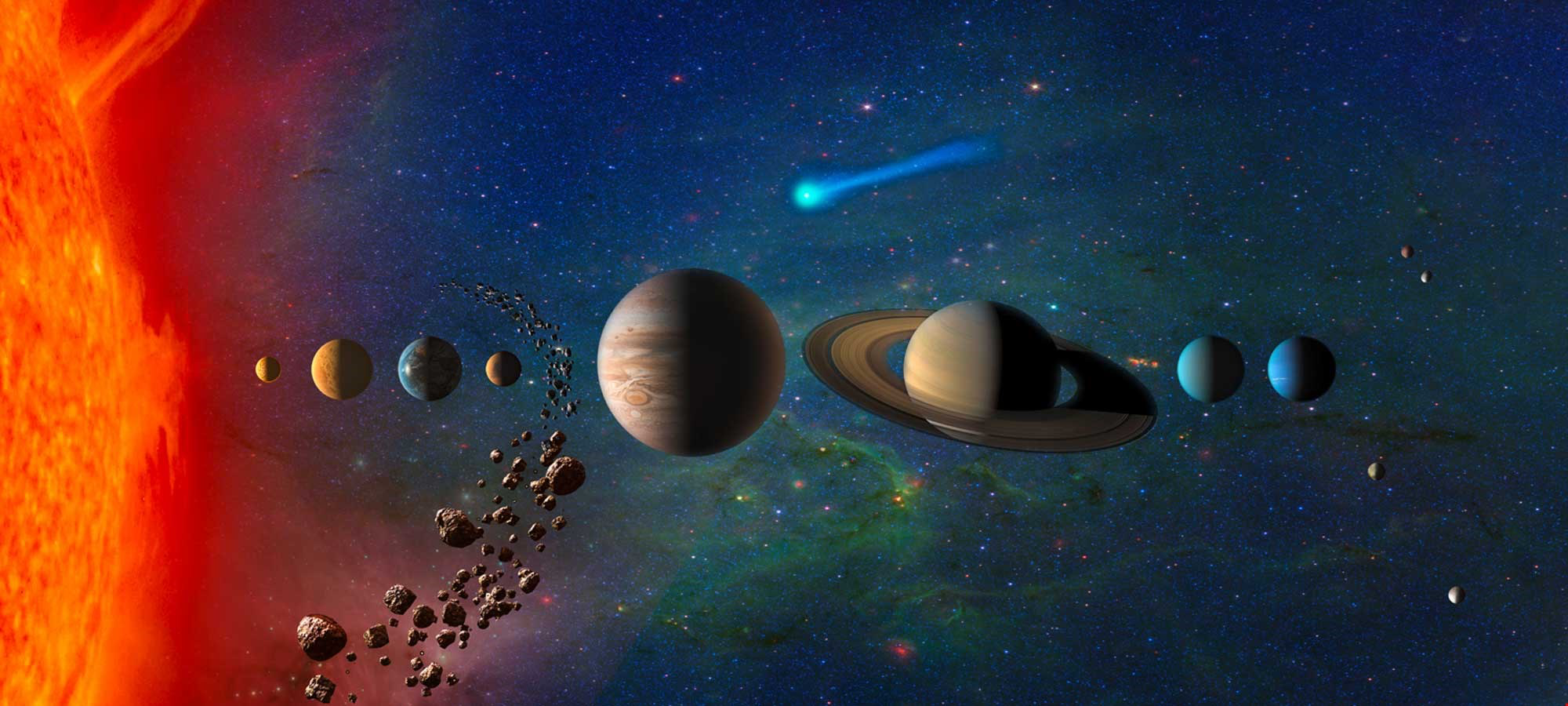 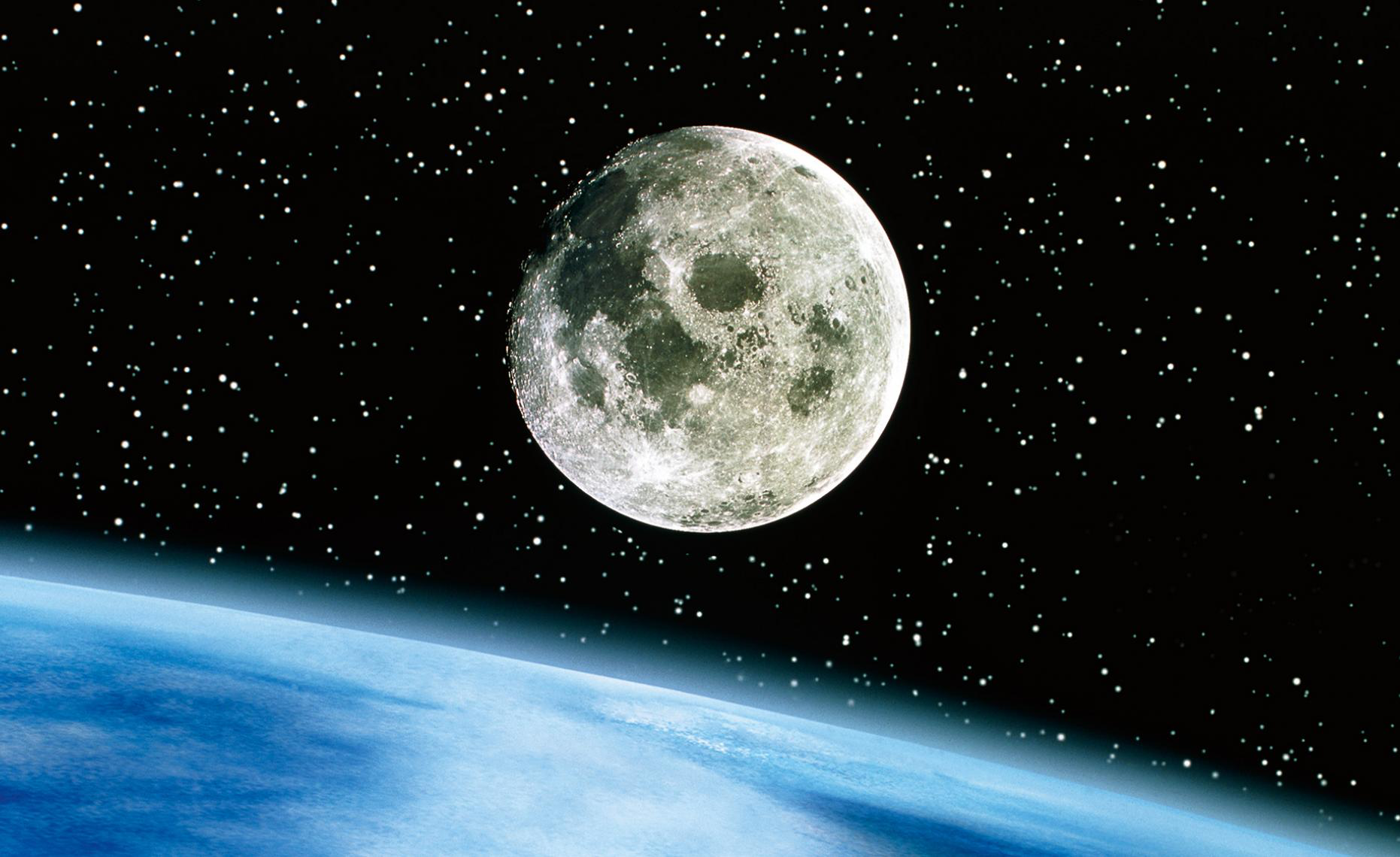 Vi åker först till vår egen måne i 20 km/s. Dit är det 380 000 km. Hur många hela timmar tar resan?
– Vilken lösning är bäst?
– Vilka brister ser du i de andra lösningarna?
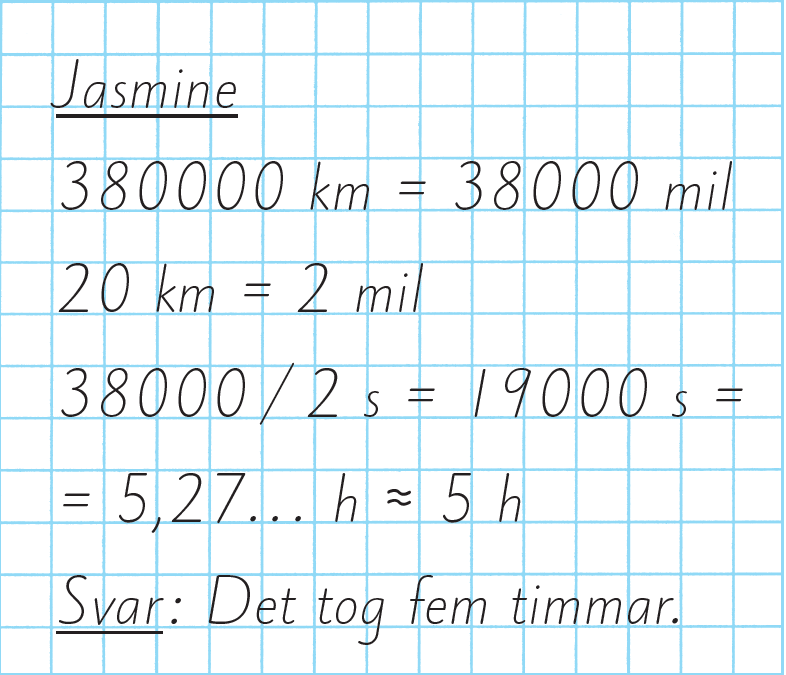 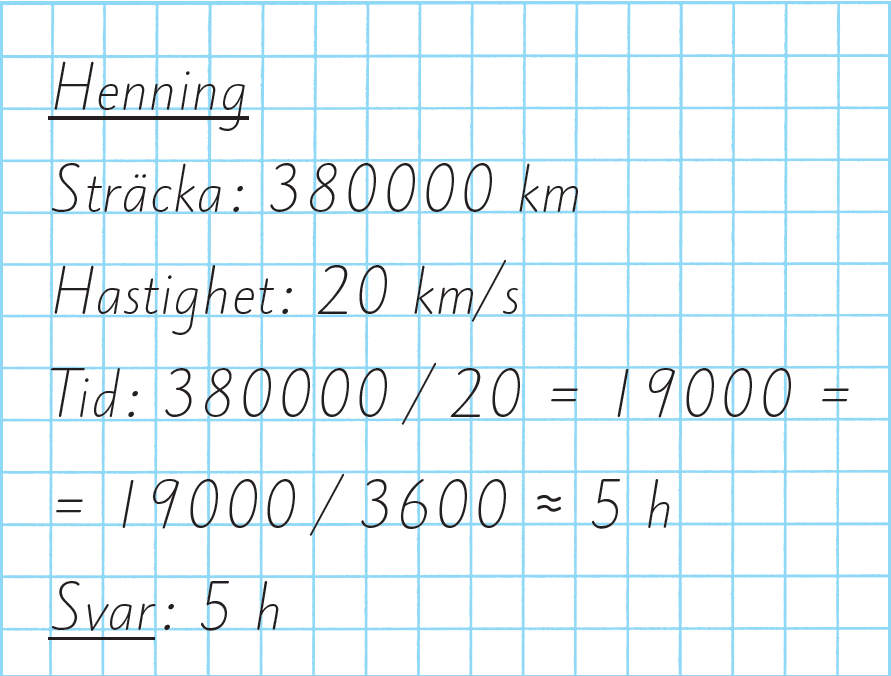 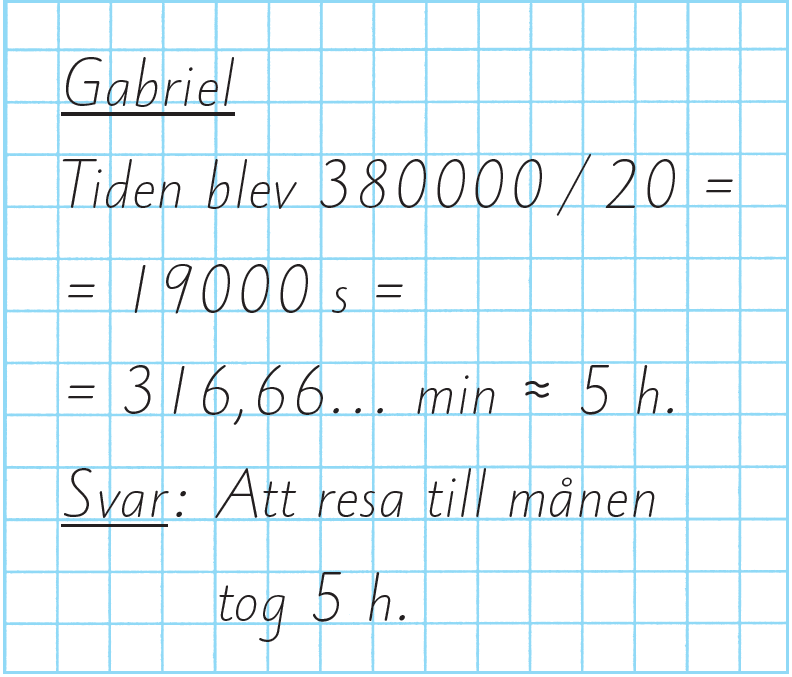 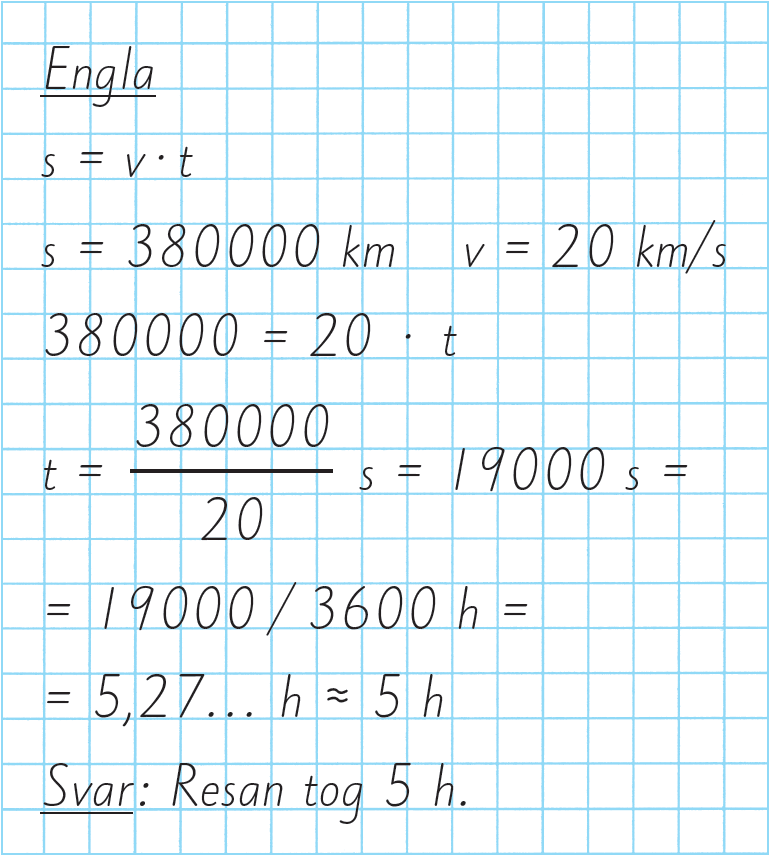